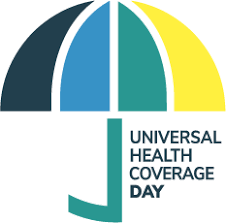 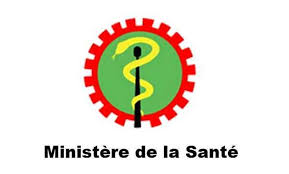 Couverture sanitaire universelle au Burkina Faso
État des lieux 
Défis
Perspectives
Dr S Pierre YAMEOGO, MD, MPHSecrétaire technique chargé de la couverture sanitaire universelle et de la coordination nationale de la plateforme « One Health », Cabinet du Ministre de la santéyampite@gmail.com
Plan de communication
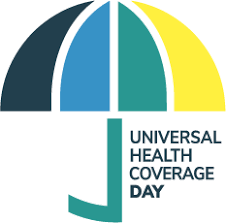 6 mars 2021
2
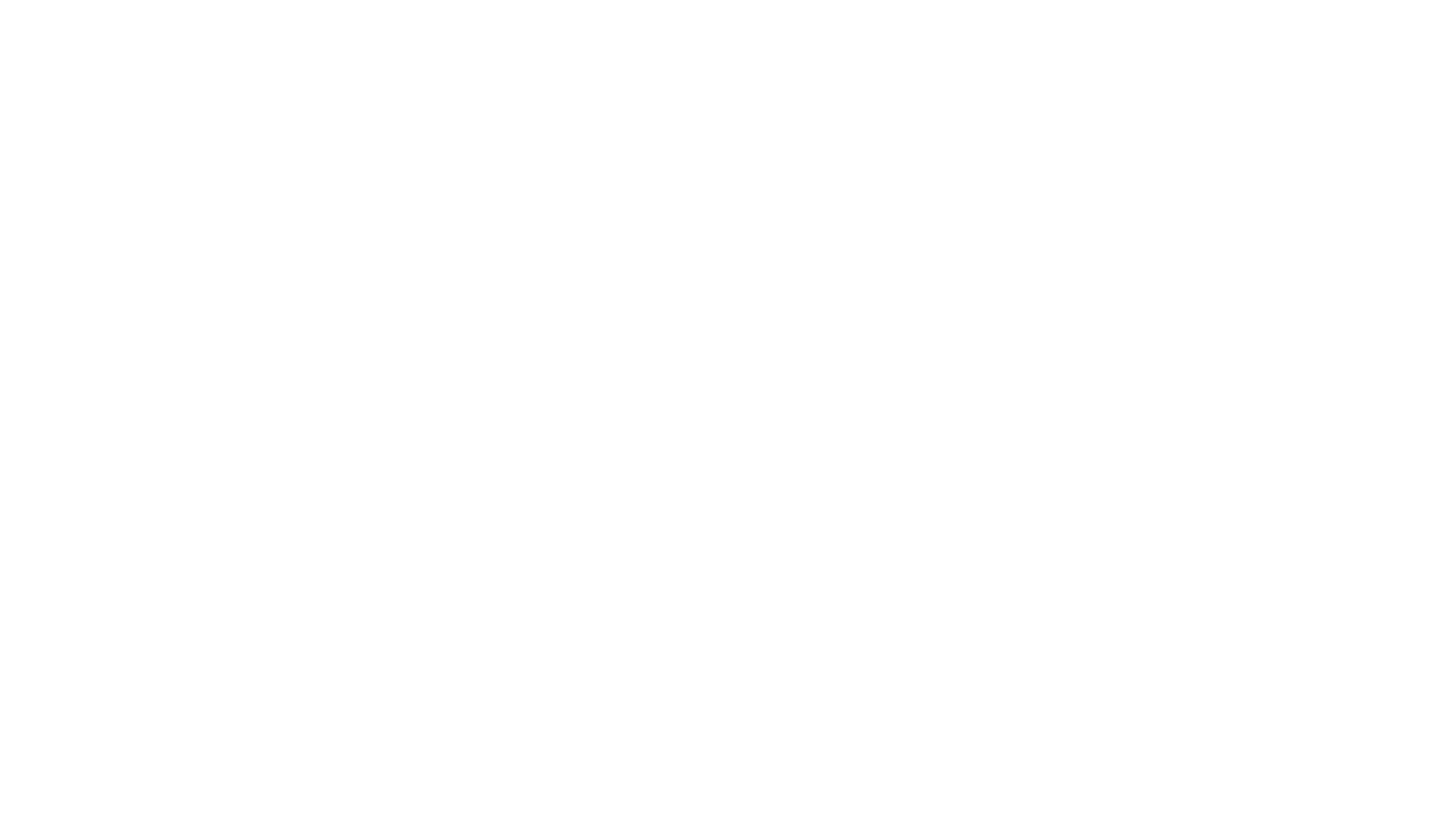 Le système de santé
« Le système de santé est l’ensemble des organisations, des institutions, des ressources et des personnes dont l’objectif principal est d’améliorer la santé…personnel, moyens financiers, informations, fournitures, moyens de transport et de communication, orientations générales…Il doit fournir des services correspondant aux besoins et financièrement justes et traiter les patients décemment ».
Source : OMS : https://www.who.int/healthsystems/about/fr/, consulté le 17 décembre 2019
Proposition de définition
6 mars 2021
4
Determinants de la santé
6 mars 2021
5
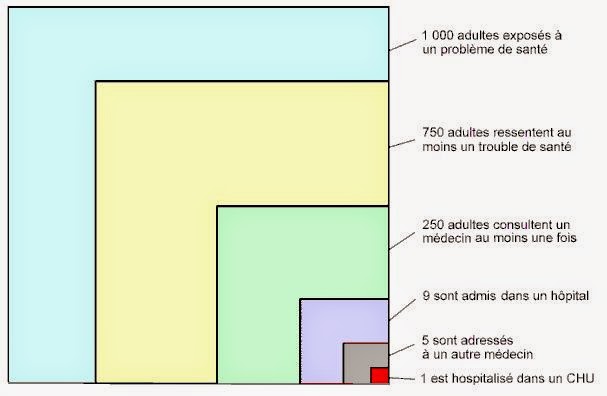 White KL, Williams TF, Greenberg BG. The ecology of medical care. New Engl J Med 1961;265:885-92.
Prévenir la maladie, promouvoir la santé
6 mars 2021
6
Prévenir la maladie, promouvoir la santé
6 mars 2021
7
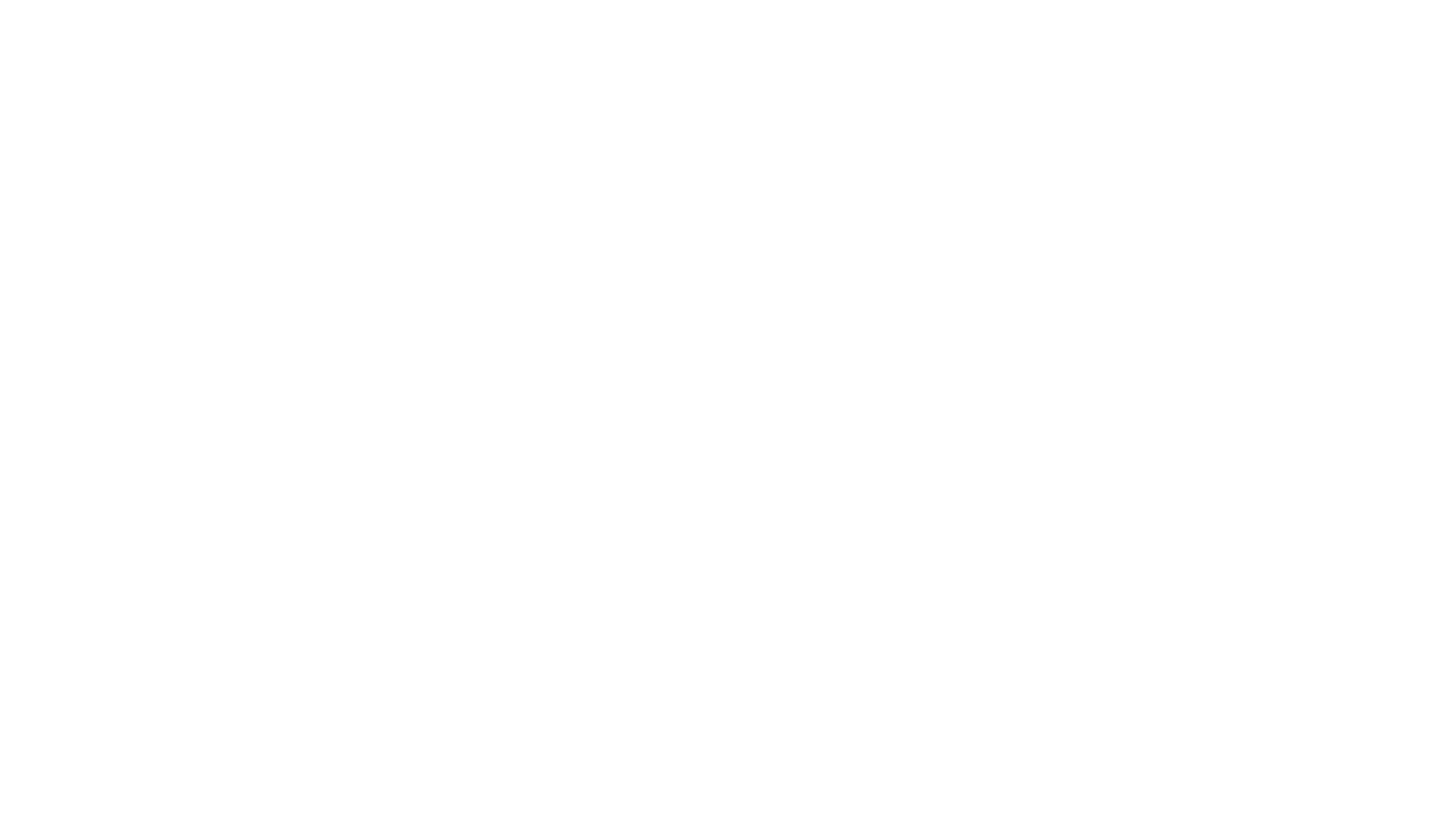 Définition de la CSU
La CSU consiste
« …..à faire en sorte que tous les individus aient accès aux services de santé dont ils ont besoin sans que cela n’entraîne pour les usagers de difficultés financières. »
(source OMS : https://www.who.int/features/qa/universal_health_coverage/fr/)
6 mars 2021
9
Les 3 dimensions de la CSU : principe de progressivité
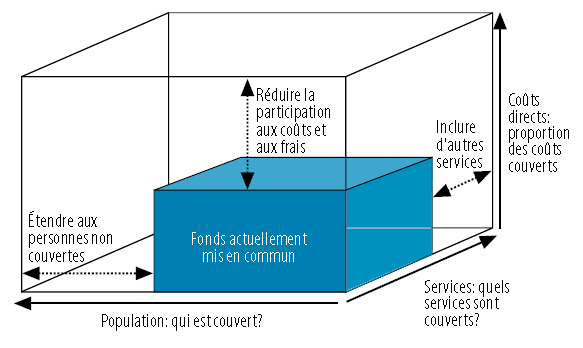 OMS. Rapport sur la santé dans le monde Le financement de systèmes de la santé ; le chemin vers la couverture universelle. [Internet]. Geneva: World Health Organization; 2010 [cité 24 oct 2015]. Disponible sur: http://public.eblib.com/choice/publicfullrecord.aspx?p=648160
6 mars 2021
10
[Speaker Notes: Le principe de progressivité est fondamental pour atteindre la CSU : Quelle population ? Pour quels services ? A quels coûts d’accès ?]
Exercice à réaliser séance tenante
Autres
Personnes âgées
Adolescents et jeunes
Femmes enceintes
Enfants moins de 5 ans
Populations
Soins Curatifs y compris MTA : SSP
Soins et services
Promotion : PF, nutrition, eau, assainissement…
Prévention : vaccination, dépistage, CPN
Réadaptation
Assurances Obligatoires
Protection financière
Assurances Volontaires et privées
Mutuelles communautaires
Mutuelles professionnelles
Gratuités ciblées et subventions
Financement
Mobilisation des fonds
Achat passif
Mise en commun
Achat stratégique
6 mars 2021
11
La CSU….
La CSU, c’est procéder à la fois à des réformes intersectorielles (éducation, eau…) et intra sectorielles (priorités pour les soins de santé primaires)
Pour atteindre la CSU, il faut nécessairement disposer d’une stratégie nationale de financement de la santé
6 mars 2021
12
La CSU….
Une stratégie nationale de financement de la santé est un référentiel clé des progrès vers la CSU : 
équité, efficience, transparence pour garantir la 
qualité, l’utilisation et la protection financière
6 mars 2021
13
Une couverture sanitaire pour un développement durable ODD3
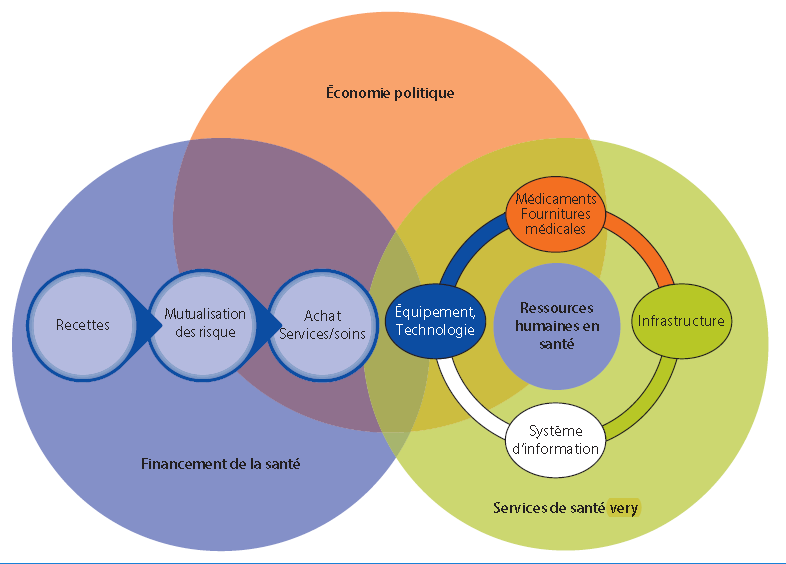 Une couverture sanitaire universelle pour un développement durable inclusif: Une synthèse de 11 études de cas pays: Directions in Development - Human Development [Internet]. [cité 4 mars 2019]. Disponible sur: https://elibrary.worldbank.org/doi/abs/10.1596/978-1-4648-0592-9
6 mars 2021
14
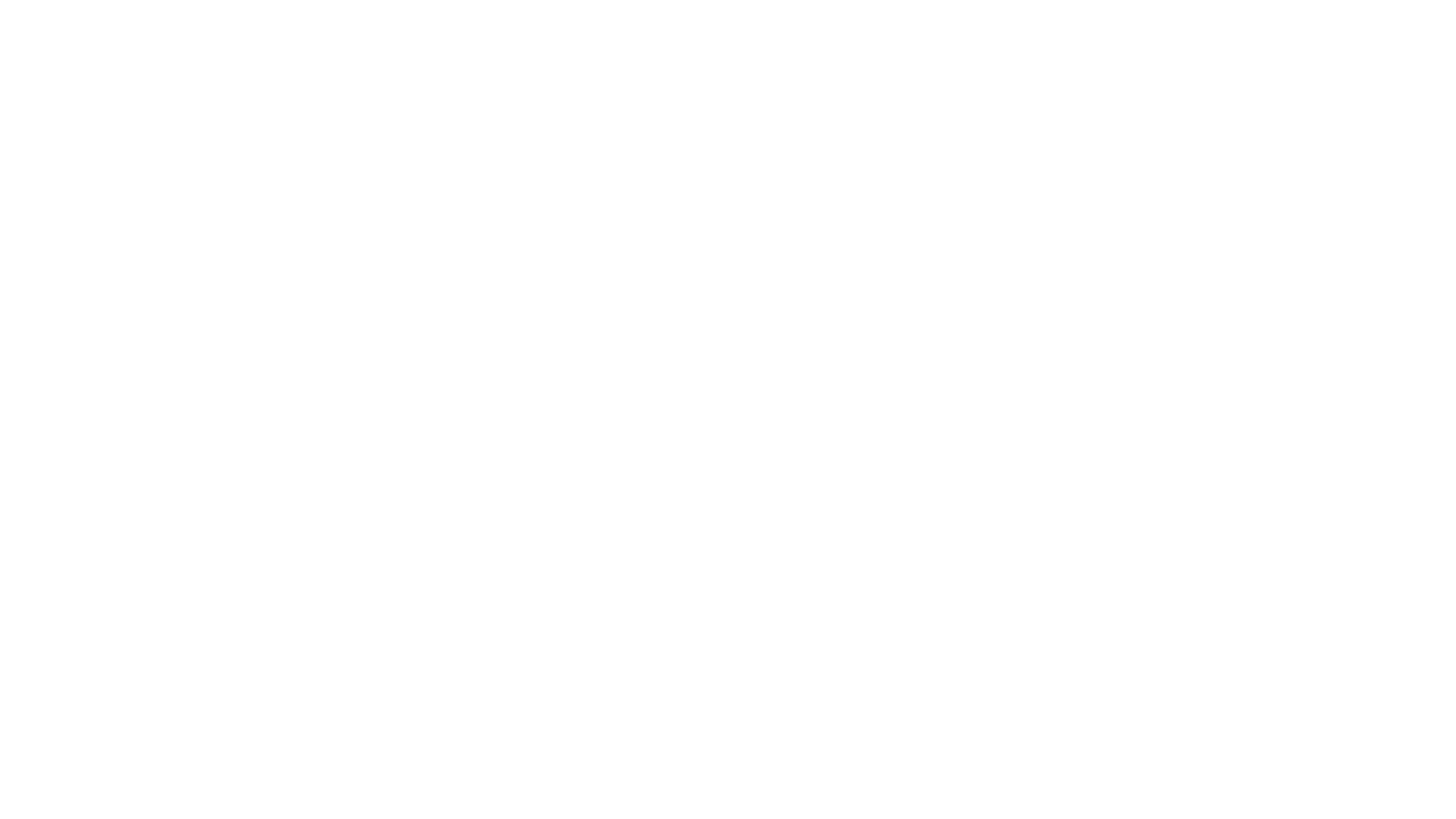 Un mouvement mondial pour la CSU
6 mars 2021
15
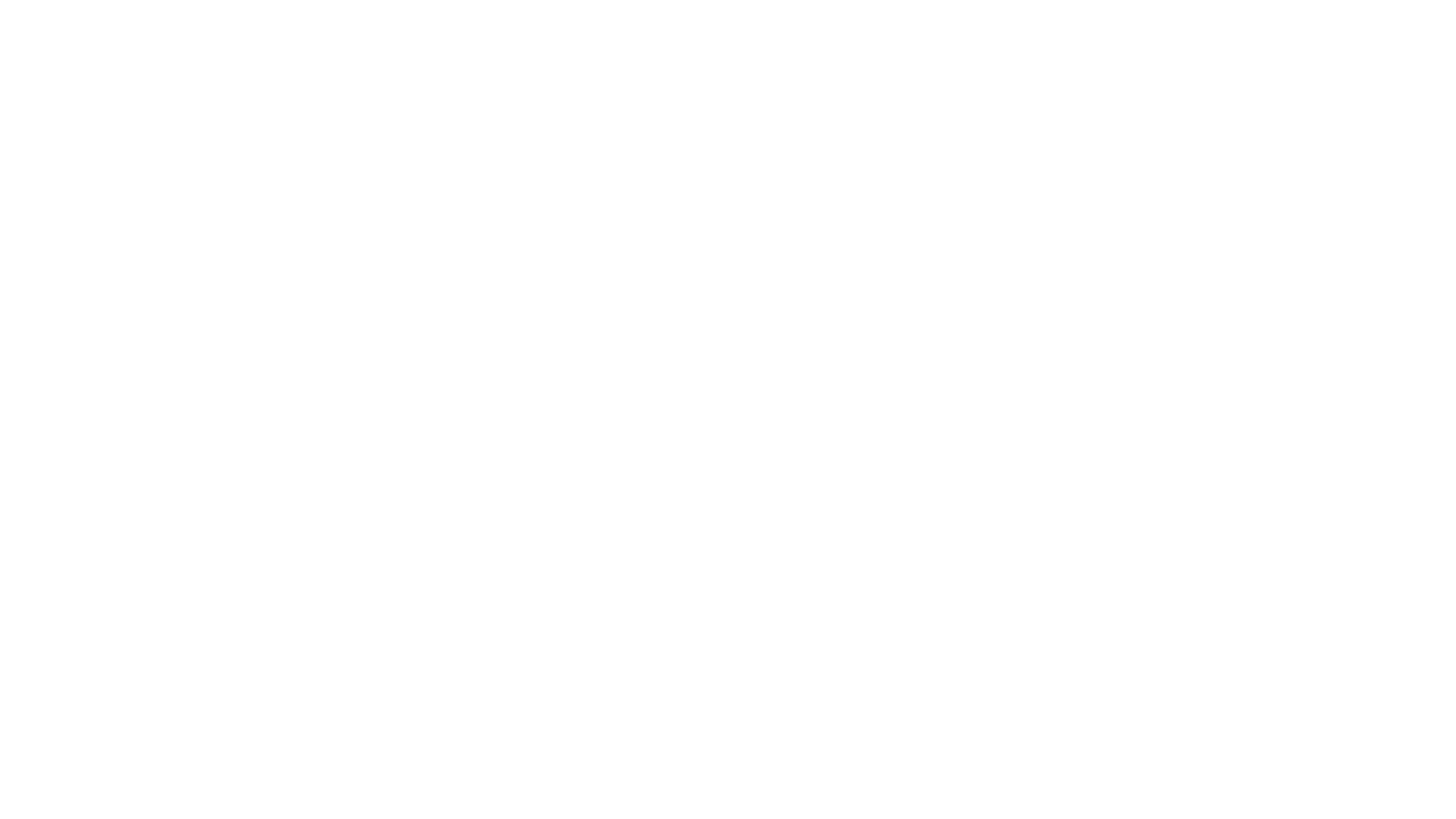 Pour le cas du Burkina Faso : un engagement politique au plus haut niveau pour la CSU
Axe 2 du plan national du développement économique et social (PNDES) : « garantir a tous l’accès a des soins de santé de qualité »
La mise en œuvre de réformes majeures pour atteindre la CSU
Du cote de l’offre, quelques exemples :
RHS : fonction publique hospitalière, WISN, recrutement de ASBC
Vision : expansion de la sante communautaire 
Organisation : nouvel organigramme (ANRP, pharmacie hospitalière…)
Du cote de la demande 
Les mesures de gratuité des soins, 
l’assurance maladie universelle
Mutuelles de santé communautaires et professionnelles 
Prise en compte des indigents
6 mars 2021
16
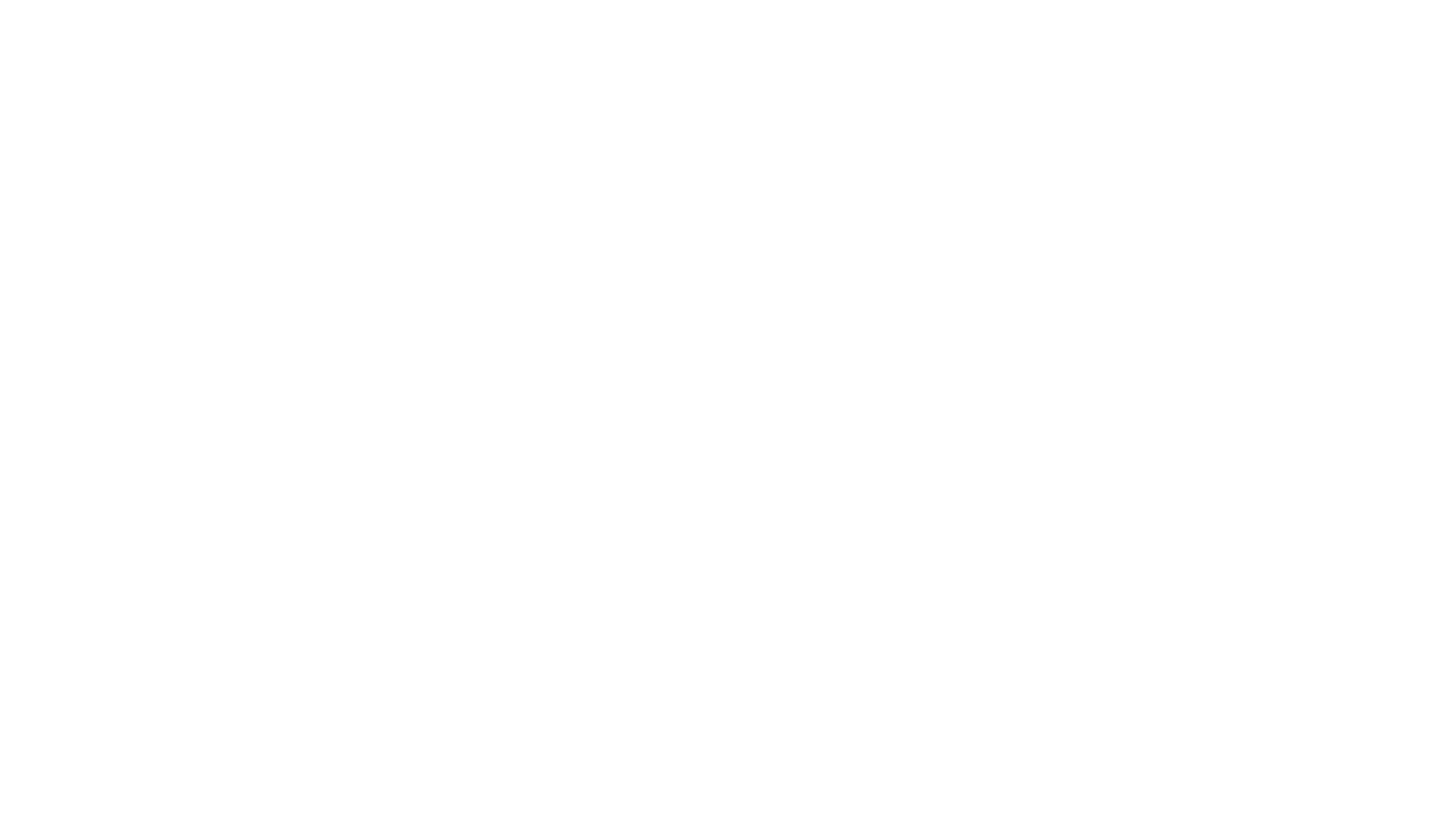 Des progrès sont réalisés pour l’atteinte de la CSU
État des lieux au Burkina Faso
Rappel sur les principes de mesure des progrès
Définition d’un paquet essentiel de services et soins de santé par catégorie de population ;

Choix d’indicateurs de suivi par pays en prenant en compte les indicateurs validés par l’OMS ;
Rappel sur les principes de mesure des progrès
Tenir compte des données de routine pour certains services et soins et des données d’enquêtes pour d’autres ;

Ventilation des indicateurs en fonction des paramètres d’équité : par exemple le sexe, l’âge, la région, milieu urbain vs rural, la profession, le quintile de revenus, handicapés…
Rappel : les 2 domaines de mesures des progrès vers la CSU
Incidences (10% et 25%)
6 mars 2021
20
Rappel : principaux groupes d’indicateurs
6 mars 2021
21
Niveau de couverture en lits d’hospitalisation
En moyenne, une FS comptait 11 lits en 2016 contre 12 lits en 2014 pour 10 000 hbts (SARA)
 Norme OMS = 25 lits pour 10 000 hbts

Le gap à combler est donc de 14 lits pour 10 000 hbts soit un total de 26 821 lits pour tout le pays
6 mars 2021
22
[Speaker Notes: SARA Service Availability and Readiness Assessment   ENQUETE NATIONALE SUR LA DISPONIBILITE ET LA CAPACITE OPERATIONNELLE DES SERVICES  DE SANTE]
Niveau de couverture en lits d’hospitalisation
6 mars 2021
23
Disponibilité des médicaments essentiels
Le pourcentage de FS n’ayant pas connu de rupture de médicaments traceurs est passé de 81,30% en 2014,  à 13% en 2018
Total DMEG Burkina Faso : 1979
Total DMEG BF n’ayant pas connu de rupture : 257
% de DMEG n’ayant pas connu de rupture en 2018 : 13,0%
6 mars 2021
24
Les ruptures en médicaments et consommables médicaux : évolution de l’index de satisfaction des commandes des MEG à la CAMEG
Malgré les difficultés de paiements ayant engendré des créances CAMEG à plus 10 milliards FCFA, la CAMEG a pu atteindre un ISG de plus de 70% : nécessité de renforcer les efforts de la CAMEG pour mieux assurer la disponibilité des médicaments
6 mars 2021
25
Ressources humaines en santé
En 2018 sur un besoin de  46 561 médecins, infirmiers et SFE/ME pour couvrir le référentiel UHC de 22,8 pour 10 000 habitants, le pays accusait un gap de  30 093 .
On note néanmoins un progrès positif dans le temps comme le montre la figure suivante
6 mars 2021
26
6 mars 2021
27
Infrastructures sanitaires de base
La densité d’établissements de soins était 1,24 pour 10 000 hbts  en 2012, 1,37 en 2014 et 1,39 en 2016 (SARA 2016). La plus forte densité est observée dans la région du Plateau Central (1,83) et la plus faible au Sahel (0,89) en 2016. 

En 2018, sur un besoin de 4048 CSPS (y compris le privé), il se dégage un gap d’environ 1 604 établissements de santé, toute catégorie confondue, conformément au référentiel norme OMS qui 1 pour 5000 hbts
6 mars 2021
28
6 mars 2021
29
Disponibilité des soins
Disponibilité de l’offre de PF était de 88%, 90% et 90% respectivement en 2012, 2014 et 2016 selon les enquêtes SARA 
SPN 70%, 70% et 89%, 

Vaccination des enfants de 94%, 84% et 85%. 
SONUB 66% et 58% en 2012 et 2014. 
SONUC a évolué en dents de scie avec 62% en 2012, 55% en 2014 et 57% en 2016. 
Soins curatifs et préventifs aux enfants de moins de 5 ans est passée de 71% en 2012 et 2014 à 97% en 2016.
6 mars 2021
30
Augmentation de l’utilisation
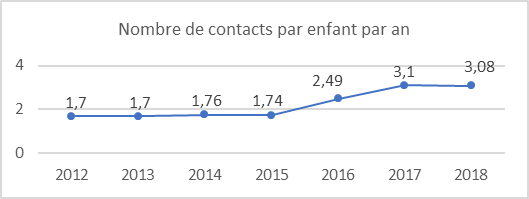 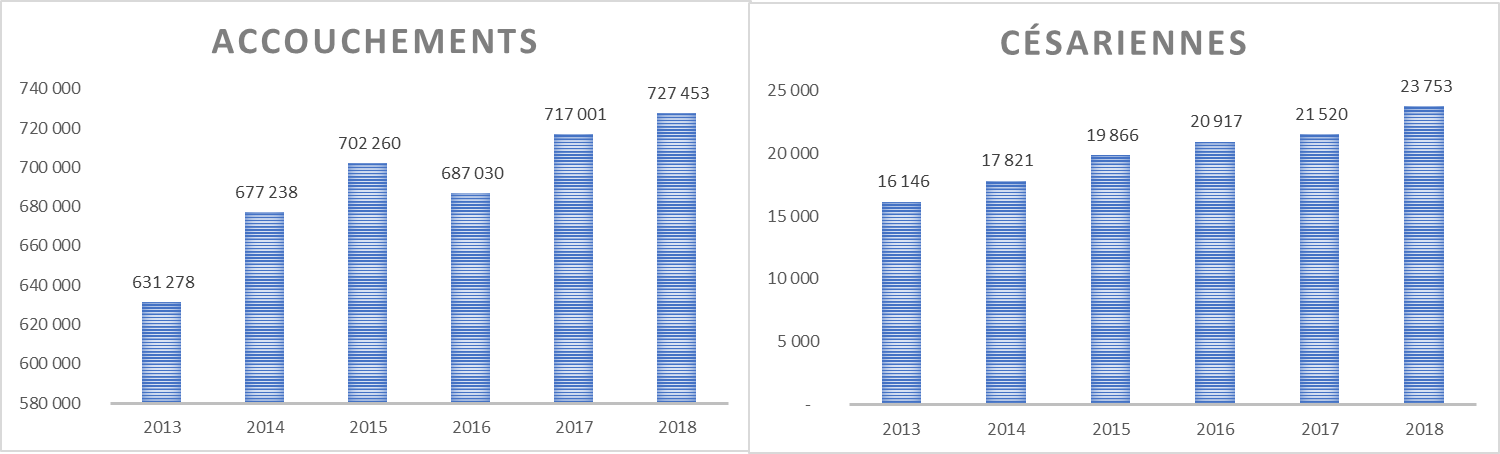 6 mars 2021
31
Couverture des enfants en RR2
6 mars 2021
32
Population à risque dormant sous MILDA
Proportion de personnes dormant sous MILDA était de 67% en 2014 (EIPBF). 
En 2018, 44 % de la population des ménages, 54 % des enfants de moins de cinq ans et 58 % des femmes enceintes ont dormi la veille de l’interview sous une MILDA. Selon le milieu de résidence l’utilisation est légèrement plus élevée en milieu urbain qu’en milieu rural (49% contre 43%).
6 mars 2021
33
[Speaker Notes: EIPBF Enquête sur les indicateurs du paludisme au Burkina Faso]
Taux d’accès à l’eau potable
6 mars 2021
34
[Speaker Notes: EMC Enquête multisectorielle continue]
Taux d’accès à un assainissement adéquat
6 mars 2021
35
Accidents de la route
6 mars 2021
36
Principaux indicateurs financiers
Principales sources de financement de la santé
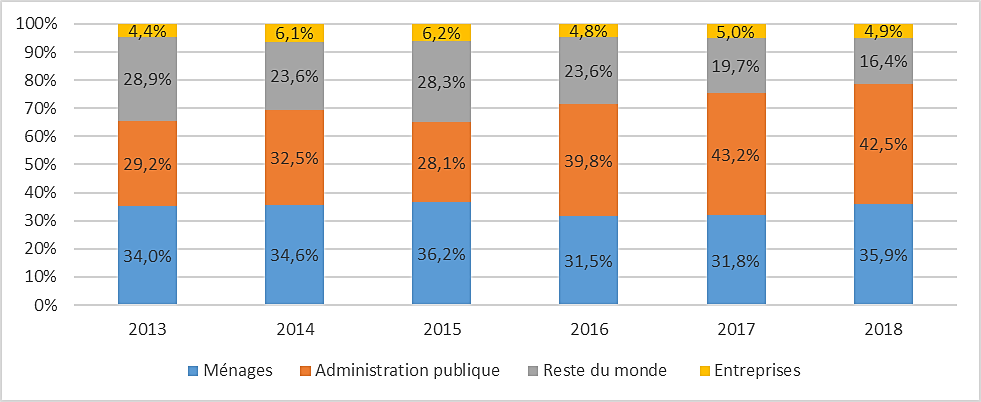 6 mars 2021
38
Virements reçus par les FS pour la gratuite des soins par année sur budget de l’Etat
6 mars 2021
39
Quelques indicateurs financiers de la CSU
Le Résumé
Les projections ressources du système de sante au Burkina Faso 2019 – 2022 de PTF et Etat, par source financière (Millions XOF)
6 mars 2021
40
Quelques indicateurs financiers de la CSU
6 mars 2021
41
Les ressources des partenaires techniques et financiers
Nous avons identifié les PTF qui constituaient ~99% (XOF 255 Md) du financement extérieur
Nous avons ajouté des partenaires qui se sont récemment engages investissements importants
Nous avons finalisé
 la liste des 18 partenaires pour lesquels les financements seront collectes pour la cartographie
1
2
3
Financement  2014 – 2017 (NHS)
6 mars 2021
42
Le processus de cartographie : Le collecte des données de financement bailleurs
6 mars 2021
43
Contributions Des Partenaires par Thématique (2020-2022)
Contributions Des Partenaires Par Thématique 2020 – 2022 (Millions XOF)
6 mars 2021
44
Contributions Des Partenaires par Thématique (2020-2022)
Vaccination
Renforcement Transversal des Systèmes de Santé
VIH
Nutrition
Soutien au plan d’urgence
Planning Familial
Paludisme
6 mars 2021
45
Contributions Des Partenaires par Thématique (2020-2022)
Prise en charge intégrée des maladies de l'enfant
Soins obstétricaux et néonataux
Maladies tropicales négligées
Protection financière des ménages
Tuberculose
Renforcement du système de sante communautaire
Surveillance de la grossesse
WASH
Maladies non transmissibles et cancer
6 mars 2021
46
Contributions de l’Etat et des PTF par Catégorie de Coût
Contributions D’Etat et PTF par Catégorie de Coût (Millions XOF)
6 mars 2021
47
Indicateurs d’impact
Incidence hospitalière moyenne des avortements clandestins pour 100 000 GA en 2017 par région
6 mars 2021
49
Mortalité maternelle intra hospitalière (nbre de décès pour 100 000 parturientes)
6 mars 2021
50
Évolution létalité du palu grave dans les hôpitaux
6 mars 2021
51
Incidences des cas graves pour 1000
6 mars 2021
52
Dépenses catastrophiques de santé (INSD 2014)
Catastrophe financière si la part des dépenses de santé d’un ménage se situe au-delà de 40% du revenu du ménage net des besoins de subsistance (seuil OMS)
Au BF, les dépenses catastrophiques sont passées de 1,34% à 0,77% entre 2009 et 2014. Dans le même temps, le taux d’appauvrissement des ménages a régressé de 1,9% à 1,3%
6 mars 2021
53
En somme, on peut affirmer que le Burkina Faso se trouve sur le chemin de la CSU
Source : UHC report 2019, WHO https://www.who.int/healthinfo/universal_health_coverage/report/uhc_report_2019.pdf?ua=1
Pour l’ODD 3.8.1, l’index est de 40 sur 100…
SCI mondial en 2017 = 66 sur 100
6 mars 2021
55
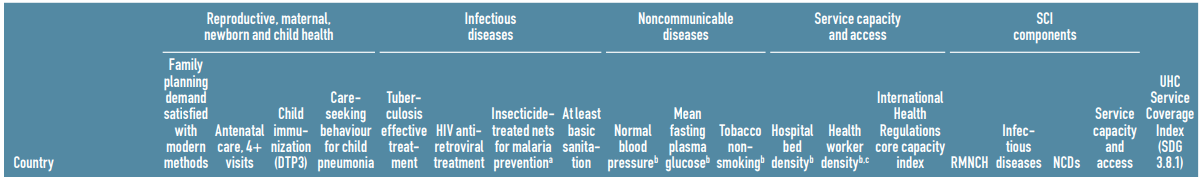 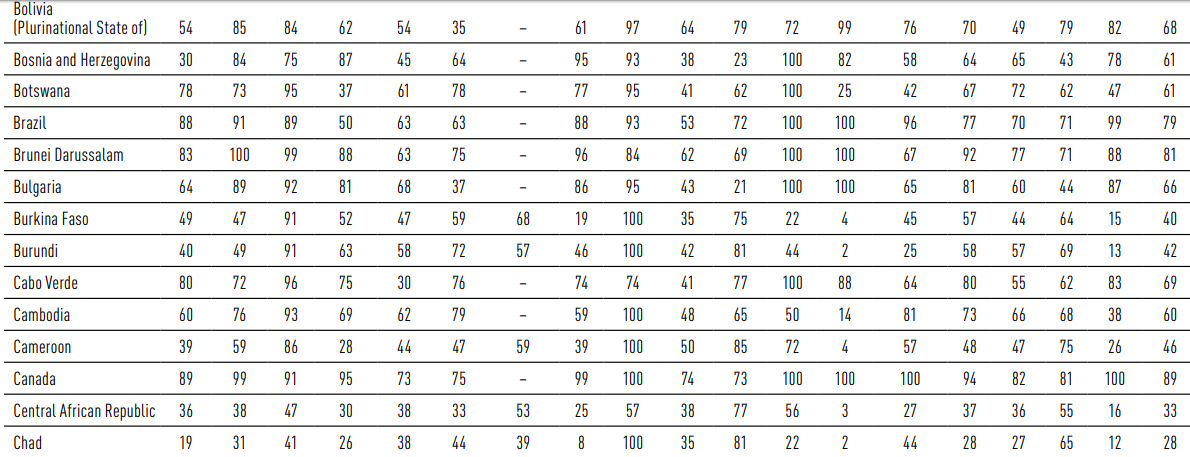 6 mars 2021
56
Pour l’ODD 3.8.2, des efforts sont réalisés et méritent d’être entretenus et renforcés
6 mars 2021
57
Facteurs contribuant à la couverture de  100% de la population : exemple du Japon
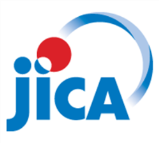 juin 2016
Makoto Tobe, Ph.D., M.P.H.
Conseiller principal en financement de la santé
Agence japonaise de coopération internationale (JICA)
6 mars 2021
58
Expansion progressive du cube de la CSU
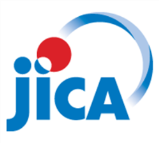 juin 2016
Makoto Tobe, Ph.D., M.P.H.
Conseiller principal en financement de la santé
Agence japonaise de coopération internationale (JICA)
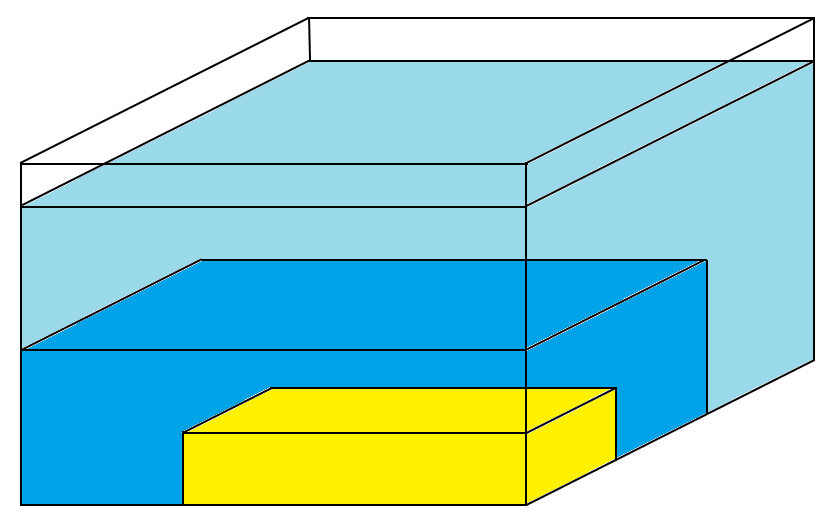 Coût
Elargissement des services couverts
1973
Augmentation de la proportion des frais couverts
1961
Elargissement de la population couverte
Service
Avant 1961
Population
(Sources: Shimazaki (2015) Iryo-seisaku wo toinaosu (en japonais), Utsunomiya (2015))
6 mars 2021
59
Cube de la Couverture sanitaire universelle (CSU) du Japon (an 2013)
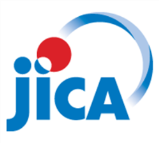 juin 2016
Makoto Tobe, Ph.D., M.P.H.
Conseiller principal en financement de la santé
Agence japonaise de coopération internationale (JICA)
Paiements directs des patients: 14%
Coûts directs: 86 %
Services: 100 %
Population: 100 %
6 mars 2021
60
Elargissement de la population couverte
6 mars 2021
61
Identification des résidents appartenant au secteur informel
Registre de l’état civil
Identification de tous les résidents
Identification des affiliés à l’assurance pour séniors(exemption de l’affiliation à une assurance du secteur informel [= Assurance maladie nationale])

Registre des taxes
Identification des affiliés à des assurances pour employés privés / du gouvernement(exemption de l’affiliation à une assurance du secteur informel [= Assurance maladie nationale])
Base pour le calcul de la prime d'assurance
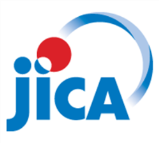 juin 2016
Makoto Tobe, Ph.D., M.P.H.
Conseiller principal en financement de la santé
Agence japonaise de coopération internationale (JICA)
Le registre de l’état civil (et le registre des taxes) est la clé pour réaliser une couverture de 100 % de la population, y compris le secteur informel.
6 mars 2021
62
Populations extrêmement pauvres
Exemptées de l’affiliation à l’Assurance maladie nationale

Bénéficient des services de santé gratuits financés par l'impôt, faisant partie des programmes de protection sociale 
mêmes prestations que l’Assurance maladie nationale
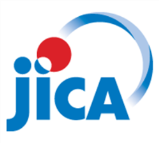 juin 2016
Makoto Tobe, Ph.D., M.P.H.
Conseiller principal en financement de la santé
Agence japonaise de coopération internationale (JICA)
6 mars 2021
63
[Speaker Notes: 生活困窮者は保険料を支払えないので、「保険料を支払って始めて給付が受けられる」という健康保険制度にはそもそも該当しない、という哲学のもと「保険料免除」ではなく「加入適用除外」にした。
生活保護制度の医療現物給付：給付内容は国民健康保険度同レベル。受診先が（健康保険指定医療機関の指定ではなく）生活保護法の指定医療機関となっている必要がある。]
Subvention gouvernementale pour les dépenses d’assurance maladie
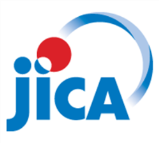 juin 2016
Makoto Tobe, Ph.D., M.P.H.
Conseiller principal en financement de la santé
Agence japonaise de coopération internationale (JICA)
Total des dépenses de santé: 326 milliards de dollars (2013)
Subvention du gouvernement pour les dépenses d’assurance
Gouvernement
Par source
6 mars 2021
64
(Source : ministère de la Santé. année fiscale 2013)
[Speaker Notes: 国民医療費 39,217,000,000,000JPY (39兆円) = $326 billion (@ $1=\120) ［総医療支出とは異なる。分娩、健康診断、予防接種、義肢などは含まない］
National government 25.8% ($84 billion) local government 12.8% ($42 billion)
General government expenditure on health / GGE = 20%]
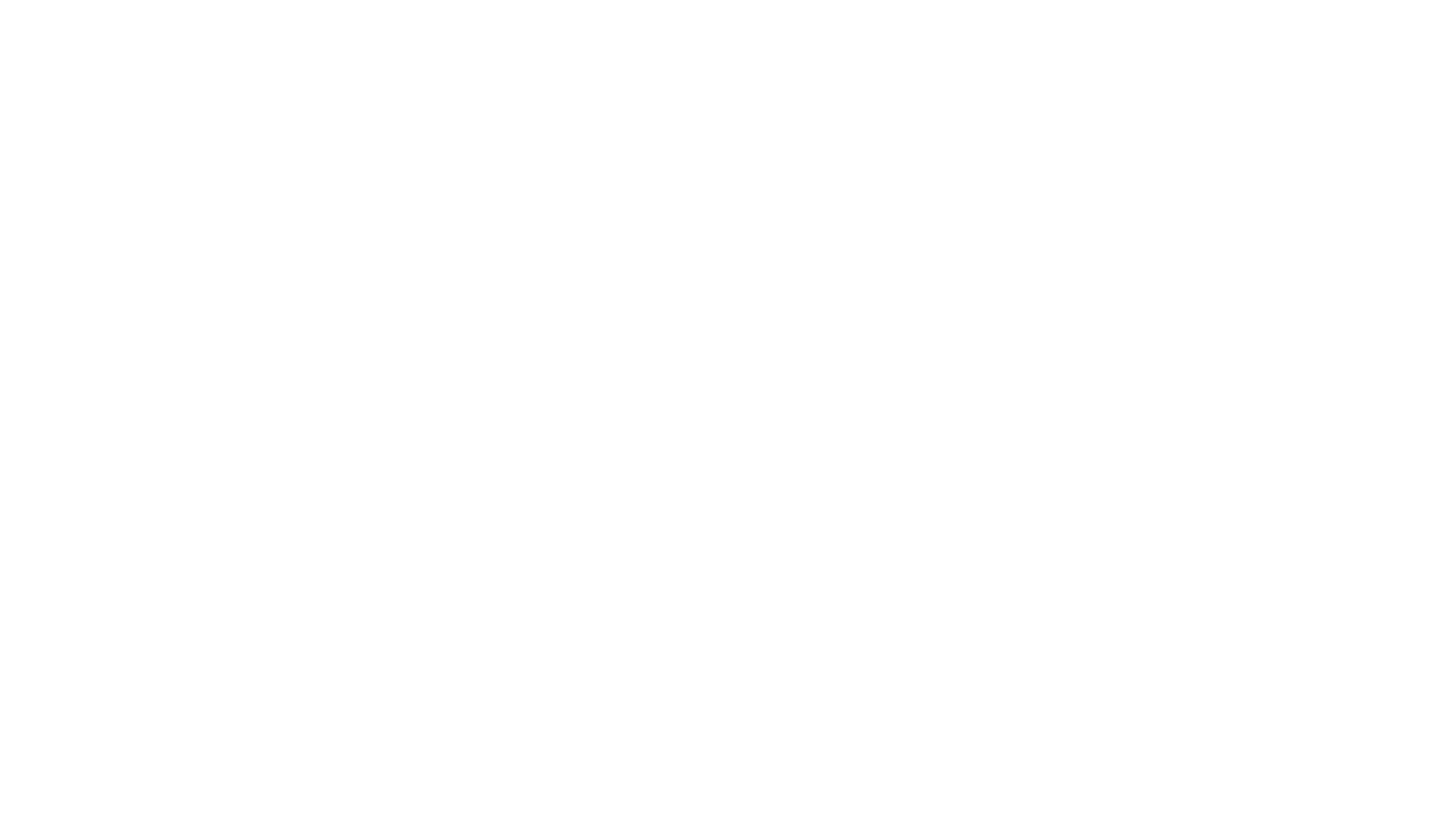 Défis et perspectives
Il faut consolider les acquis
6 mars 2021
66
Les principaux défis pour le Burkina Faso : la promotion et l’éducation pour la santé
6 mars 2021
67
Les principaux défis pour le Burkina Faso : soins et services de  santé de qualité axés sur les SSP
6 mars 2021
68
Les principaux défis pour le Burkina Faso : importance d’une « véritable société civile, organisée, forte et mise au pas »
6 mars 2021
69
Principales conclusions
6 mars 2021
70
Privilégier la mise en œuvre
Source : Présentation de Delivery Associates sur le concept de la deliverology
6 mars 2021
71
Privilégier la mise en œuvre
Source : Présentation de Delivery Associates sur le concept de la deliverology
6 mars 2021
72